Biztosítási Bizalmi IndexA magyar lakosság biztosításokhoz való viszonya – MABISZ éves felmérés 2023közvélemény-kutatási eredmények
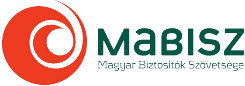 Készült a Magyar Biztosítók Szövetsége megbízásából
2023. május 31.
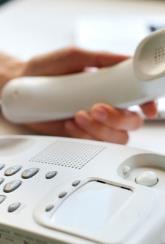 A kutatás módszertana
CATI, általános lakossági, 803 fős minta
A kérdőíves felmérés a vizsgált célcsoportok mennyiségileg kifejezhető véleményének bemutatását teszi lehetővé. A számítógéppel támogatott telefonos kérdezés (CATI) során a kérdezőbiztosok közvetlenül a számítógépen rögzítik a megkérdezettek válaszait. A módszer előnye, hogy a személyes lekérdezésnél olcsóbb az adatfelvétel, valamint rövidebb az adatfelvétel ideje. A számítógépen való rögzítés lehetővé teszi bonyolultabb feltételrendszert tartalmazó kérdőívek biztos adatfelvételét is. Alkalmas a standardizált vélemények megismerése, valamint a reprezentativitás biztosítására. 

Célcsoport: felnőttkorú magyar lakosság (véletlenszerű kiválasztással)
Kérdőívhossz: 20 perc
Adatfelvételi időszak: 2023. május 11 – május 29.
2. oldal
A minta demográfiai  megoszlása (n=803)
Nem
Iskolai végzettség
Életkor
Településtípus
3. oldal
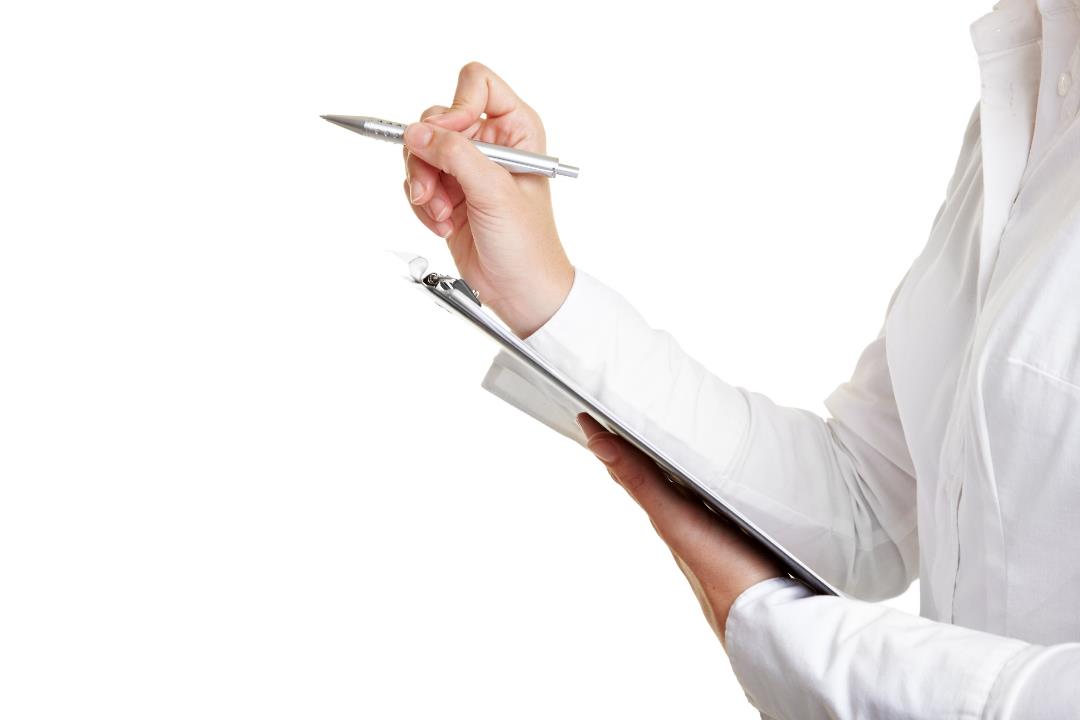 Kutatási eredmények
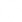 A biztosítókba vetett bizalom
Mennyire bízik Ön a következőkben? – A biztosítókban
BIBIX Index
Bázis: Teljes minta,  0-tól 100-ig tartó skála releváns válaszainak átlagai
A csökkenés ellenére a lakosság többsége továbbra is bízik a biztosítókban.
5. oldal
Intézményi bizalom
Mennyire bízik Ön a következőkben?
BIBIX Index
Bázis: Teljes minta,  0-tól 100-ig tartó skála releváns válaszainak átlagai
2018-as mérési hullám óta a biztosítók stabilan a negyedikek a bizalmi sorban. A biztosítók, a bankok és a brókercégekbe vetett bizalom nem változott tavaly óta, a többi intézményé viszont visszaesett.
6. oldal
Elégedettségi indexek
BIBIX Index
Bázis: Az adott biztosítás-típussal rendelkezők, 0-tól 100-ig tartó skála releváns válaszainak átlagai
Mindhárom elégedettségi index értéke a korábbi évek hullámzása után, az idei mérés alkalmával érte el csúcspontját. Jelenleg KGFB biztosítással a legelégedettebb a lakosság az indexek értékei szerint.
7. oldal
Elégedettségi indexek - KGFB
BIBIX Index
Bázis: Az adott biztosítás-típussal rendelkezők, illetve a káreseményt megélt válaszadók, 0-tól 100-ig tartó skála releváns válaszainak átlagai
Szignifikánsan javult a KGFB Károsult Alindex és az elégedettségi index értéke az előző évi mérési eredményekhez viszonyítva, így a KGFB elégedettségi index 1 ponttal meg is előzte a KGFB Eljárás Alindexet.
8. oldal
Elégedettségi indexek - Egyéb biztosítás
BIBIX Index
Bázis: Az adott biztosítás-típussal rendelkezők, illetve a káreseményt megélt válaszadók, 0-tól 100-ig tartó skála releváns válaszainak átlagai
Az elmúlt két évben kimutatott alindex és elégedettségi index értékek nem változtak érdemben az egyéb biztosítások esetében, csupán a Károsult Alindexé, ami viszont 5,2 pontot romlott.
9. oldal
Elégedettségi indexek - Egyéb biztosítás
BIBIX Index
Bázis: Az adott biztosítás-típussal rendelkezők, 0-tól 100-ig tartó skála releváns válaszainak átlagai
A 2022-es adatfelvételi hullámhoz hasonlóan, továbbra is kifejezetten magas (80 pont feletti) mindegyik biztosítástípus elégedettségi index értéke. Idén a KGFB és a Casco index értéke a legmagasabb.
10. oldal
Intézményi bizalom
Mennyire bízik Ön a következőkben?
Bizalom és biztosítások
Bázis: Teljes minta, n=803, %
11. oldal
A lakosság bő fele (54,3 százaléka) bízik a biztosítókban, míg 43,9 százalékuk bizalmatlan.
Biztosítási kiadások
Ön havi szinten milyen összeget költ biztosításra?
Bizalom és biztosítások
Bázis: Teljes minta, n=803, %
12. oldal
A lakosság közel fele (45,6 százaléka) maximum 10 ezer forintot költ havonta biztosításra. A megkérdezettek 16,9 százaléka viszont nem fizet rendszeresen semmilyen biztosítást.
KGFB elégedettség
Kérem, most gondoljon a kötelező gépjármű-biztosítási ügyekkel kapcsolatosan az Ön biztosítójára! Mennyire elégedett az Ön biztosítójának…?
KGFB, CASCO
Bázis: Akiknek van kötelező gépjármű-biztosítása, n=547, %
13. oldal
A KGFB-biztosítójuk eljárásával az érintett válaszadók jelentős többsége (85,5 százaléka) elégedett, a kapcsolattartásuk módjával pedig még magasabb arányú pozitív visszajelzés (87,5 százalék) érkezett.
KGFB káresemény az elmúlt évben
Volt Önnek biztosítási eseménye (káreseménye) gépjárműjével az elmúlt öt évben?
KGFB, CASCO
Bázis: Akiknek van kötelező gépjármű-biztosítása, n=547, %
14. oldal
A kötelező gépjármű-felelősségbiztosítással rendelkező válaszadók 21,3 százalékának volt a gépjárműjével káreseménye az elmúlt öt évben.
Elégedettség káresemény során
Mennyire elégedett a …?
KGFB, CASCO
Bázis: Akiknek volt biztosítási eseménye gépjárművével az elmúlt 5 évben és érintettnek vallották magukat a fenti szituációkban, n=117, %
15. oldal
A káresemények résztvevői körében is magas fokú az elégedettség. A károkozó biztosítójával az érintettek 74,3 százaléka, károkozás esetén a saját biztosítója szolgáltatásával a megkérdezettek 70,6 százalék elégedett volt.
Elégedettség káresemény során egyéb biztosítások esetén
Ha volt biztosítási eseménye az ilyen jellegű biztosításokkal kapcsolatban:
KGFB, CASCO
Bázis: Akiknek volt egyéb biztosítási eseménye az elmúlt öt évben, n=233, %
16. oldal
A kárrendezési szolgáltatással az érintett válaszadók több mint háromnegyede (78,1 százaléka), a biztosító eljárásával 76,1 százalék volt elégedett.